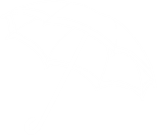 Discussion
What happened to her recently?
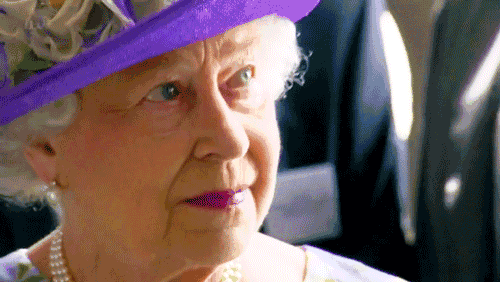 Do you know her?
Do you like her?
Why?
Do you feel sad?
Why?
Queen Elizabeth II
A loss felt 
around the world
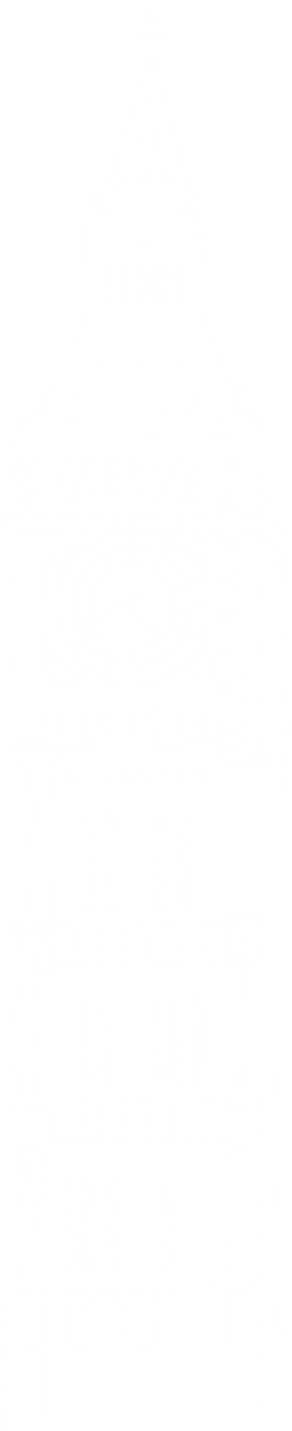 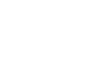 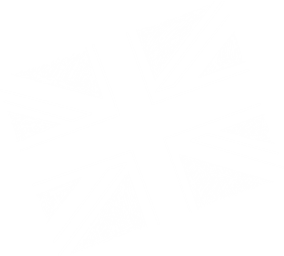 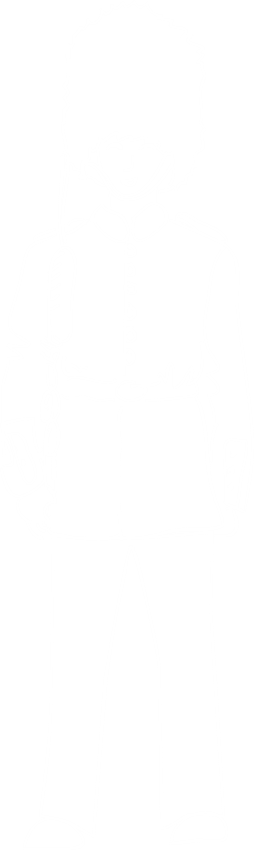 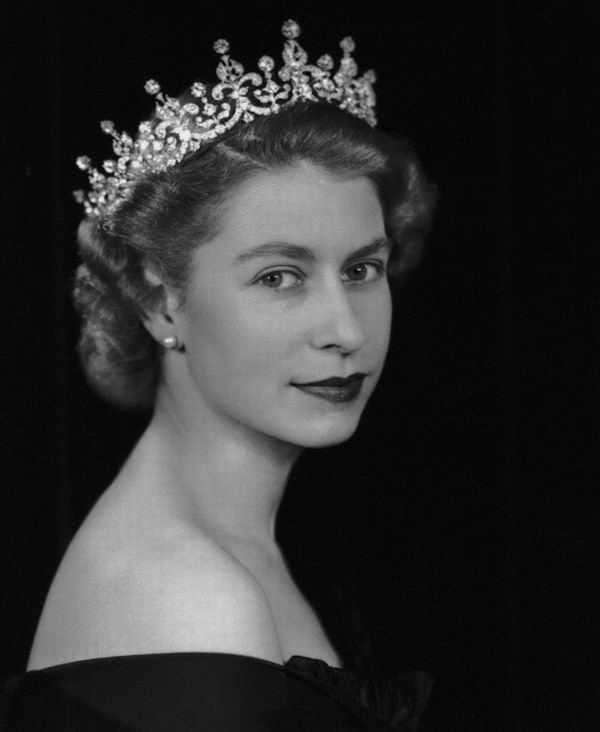 Teacher：Siyue Zhu
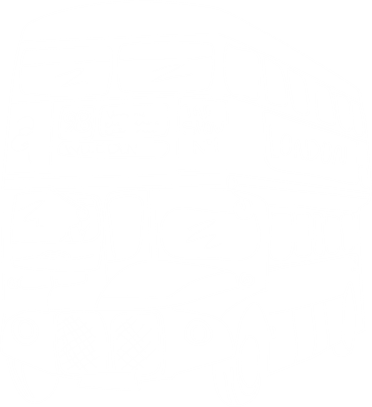 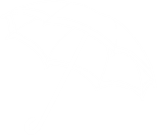 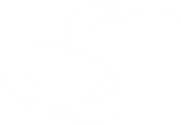 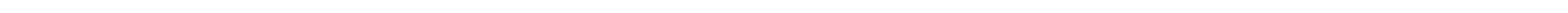 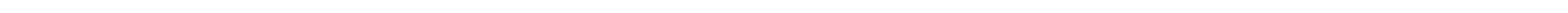 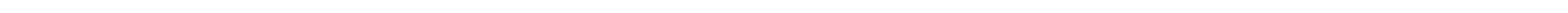 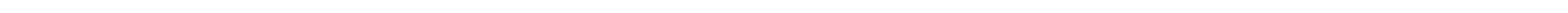 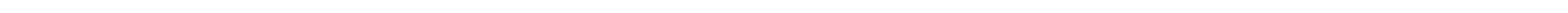 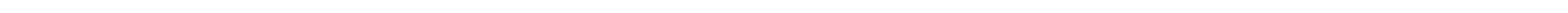 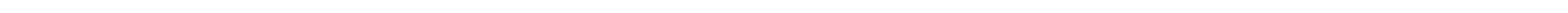 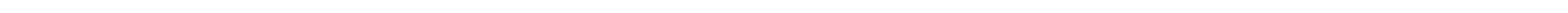 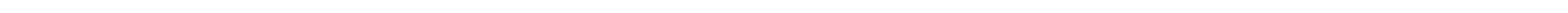 1.A video about Queen
Contents
2.Queen passed away
3.Queen’s visit to China
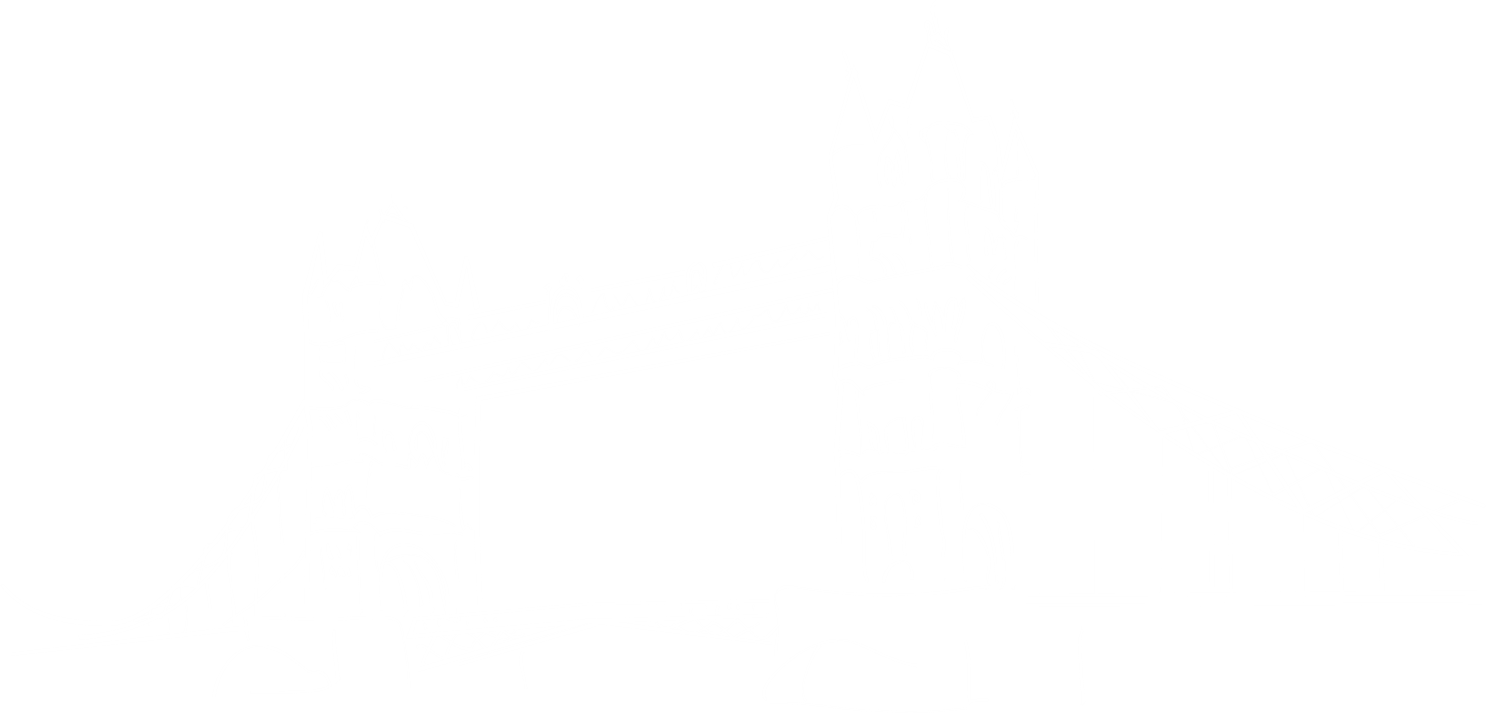 4.Queen’s Corgis
5.UK pounds with 
  Queen’s face
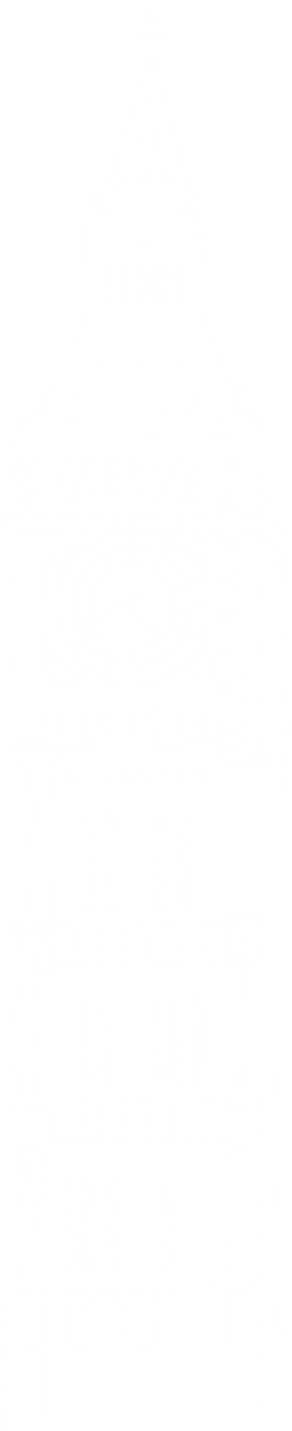 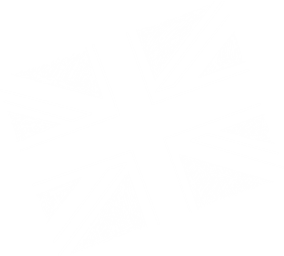 Let’s watch a Video
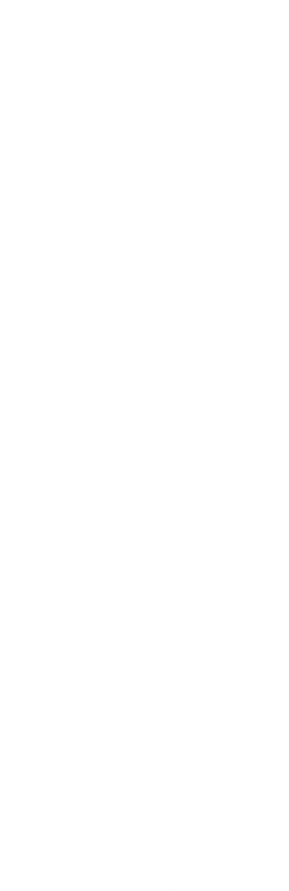 Questions
1、How many children does the queen have?
2、Who will be the next king?
3、Do you think she is a great queen?  Why?
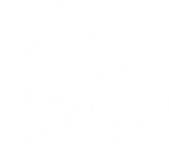 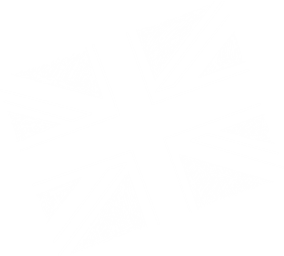 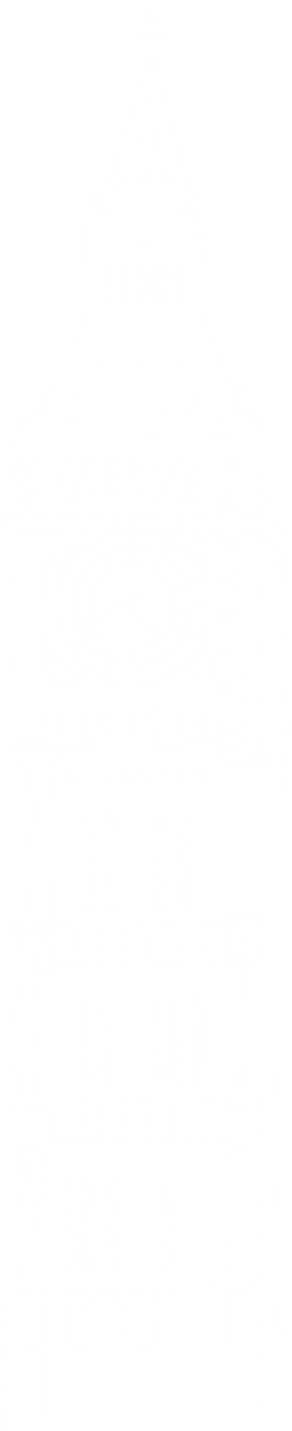 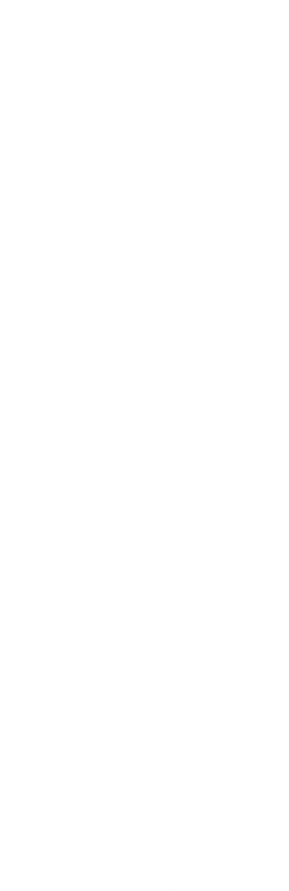 Questions
Four
1、How many children does the queen have?


2、Who will be the next king?

3、Do you think she is a great queen?  Why?
Her son Charles
Yes, because…
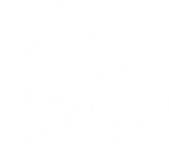 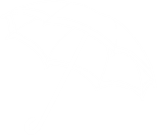 Learning tips
Prediction
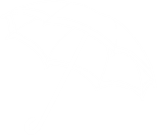 What can you know from the title?
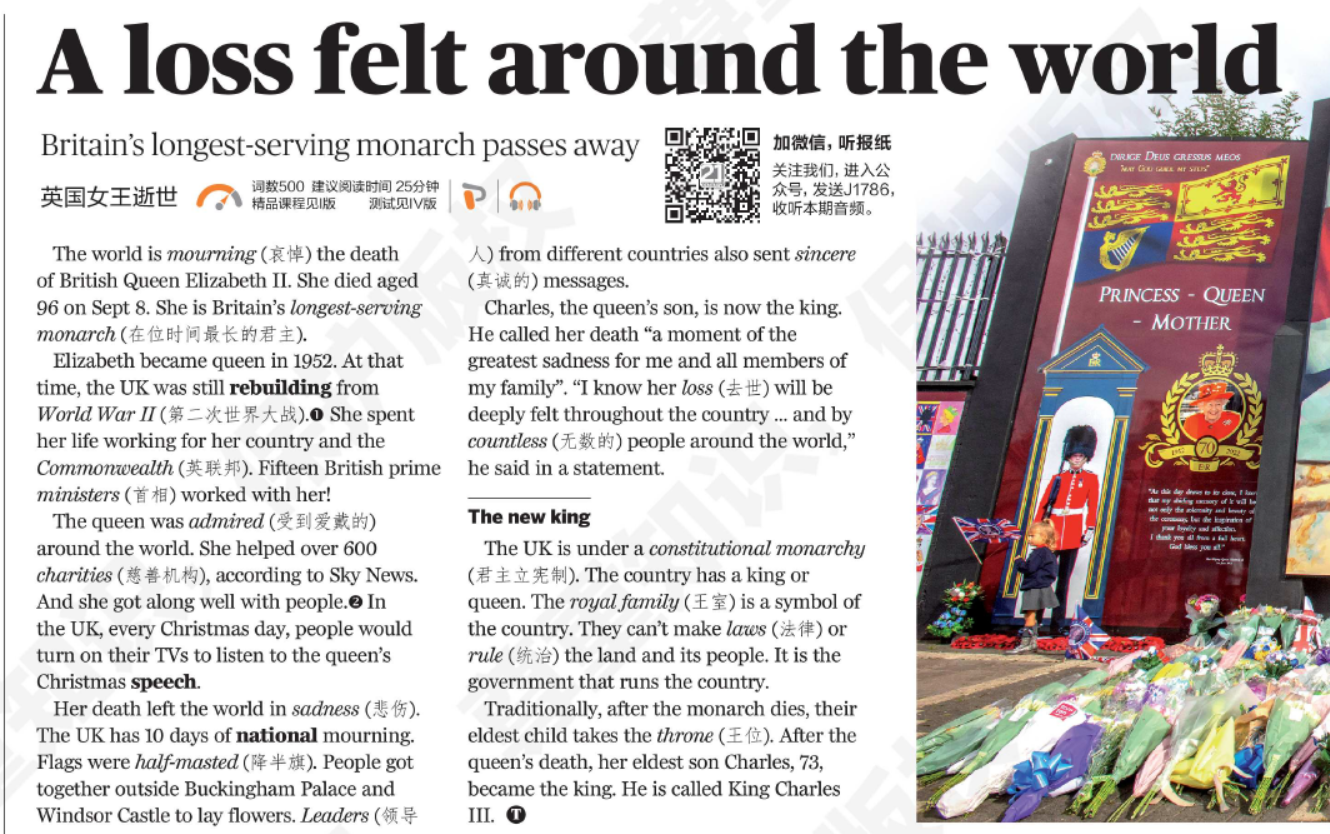 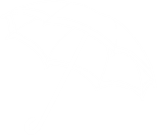 Learning tips
Prediction
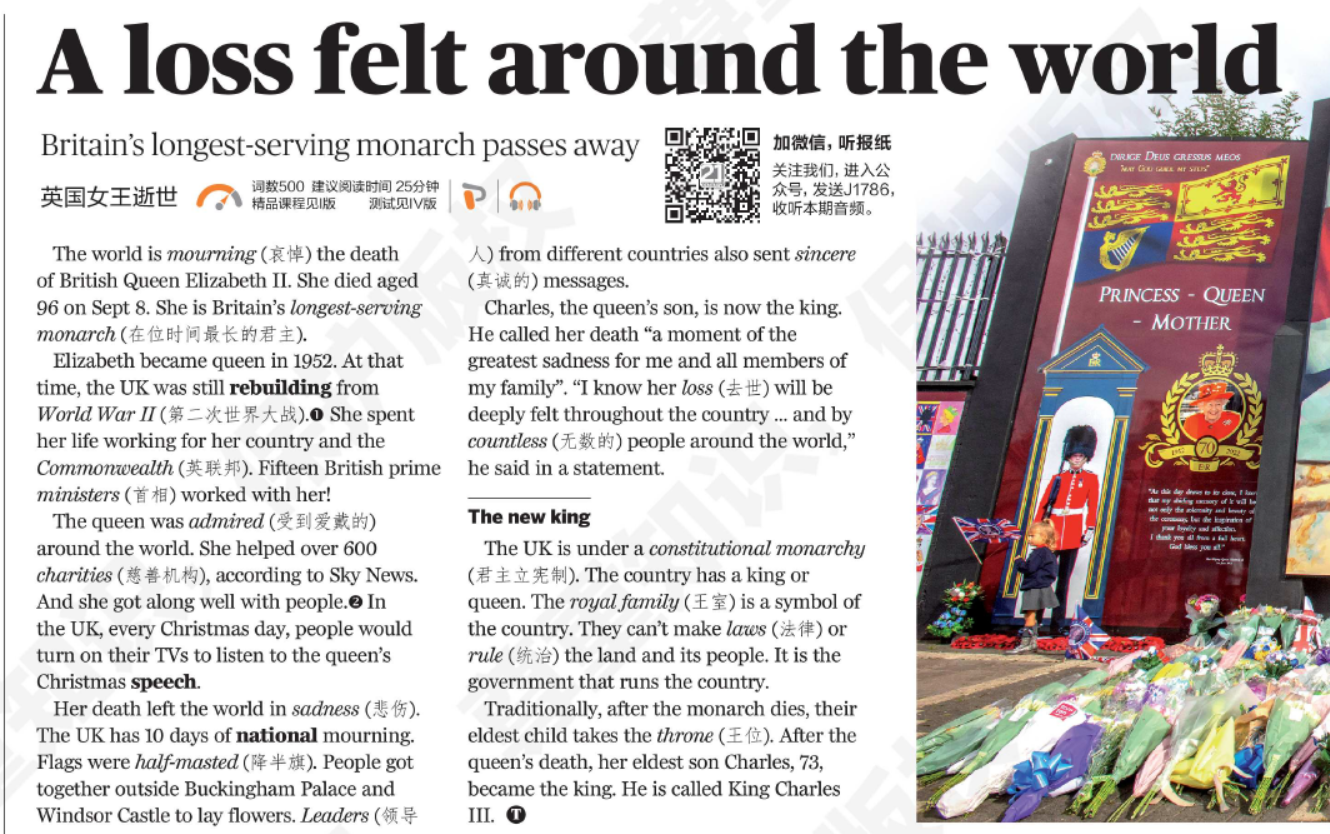 1、What does loss mean?
2、Why it is a loss?
3、Why it is a loss felt around the world?
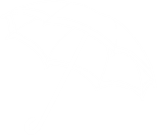 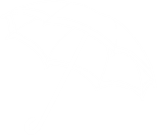 Learning tips
Vocabulary
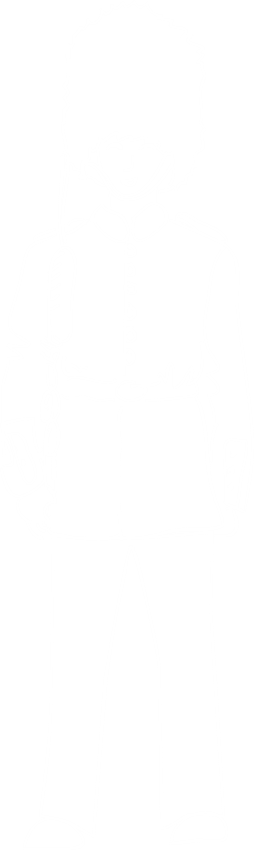 minister
首相
longest-serving monarch
在位时间最长的君主
Loss/death
countless
无数的
去世
half-masted
降半旗
admired
受到爱戴的
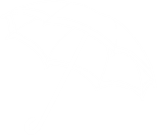 Read Paragraph 1-3 and answer the following questions
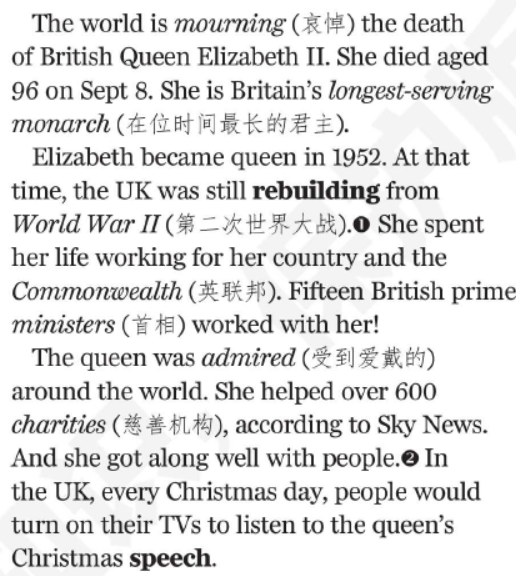 1、How old is she when she passed away?
96
2、Can you guess the meaning of “rebuilding”?
Build again
3、Do you know anything about the Commonwealth?
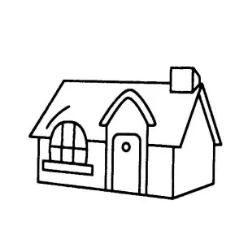 4、Was queen admired around the world? Why?
Yes
5、How do people show their respect to the queen?
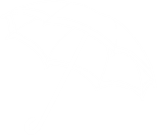 Commonwealth
The commonwealth is made up of 53 countries around the world and they have the same queen or king!
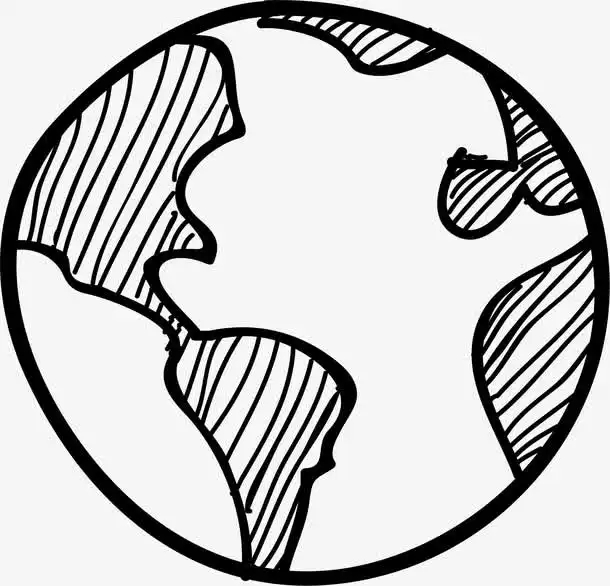 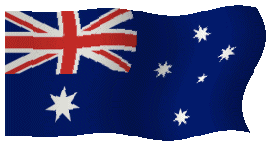 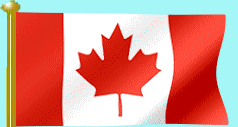 Australia
Canada
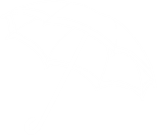 Read Paragraph 4-5 and tell if sentences are True or False
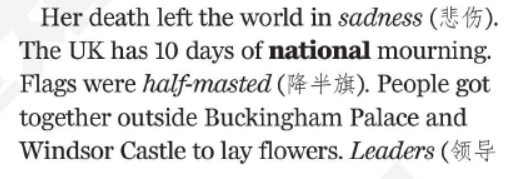 1、The UK has half a month of national mourning.
F
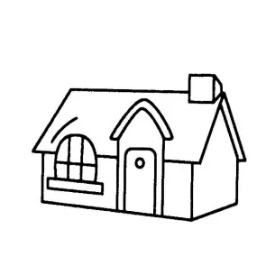 2、People lay flowers before her homes.
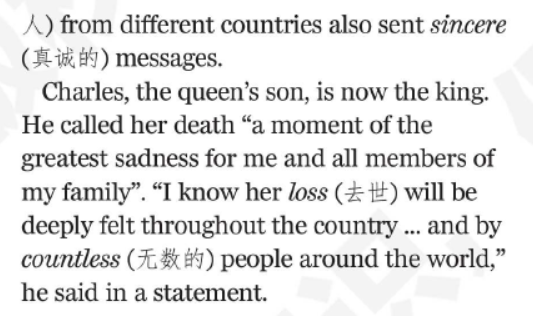 T
3、Charles thinks Queen’s death has nothing to do with the people around the world.
F
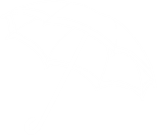 Queen’s homes
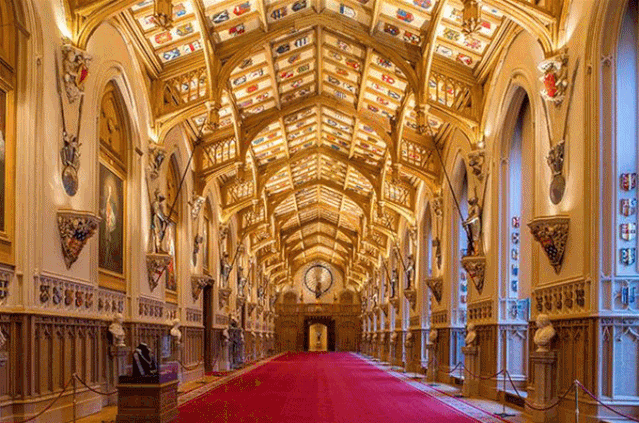 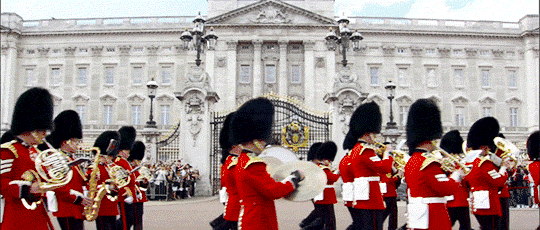 Buckingham Palace
Windsor Castle
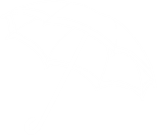 Make a dialogue about Queen Elizabeth II
A: Do you know that Queen passed away?
B: Yes, of course! 
A: Do you want to live in her big houses?
B:__________________________________________
A: Why?
B:__________________________________________
A: Do you feel sad about her death? 
B:__________________________________________
A: Why you feel/don’t feel sad about 
her death?
B:__________________________________________
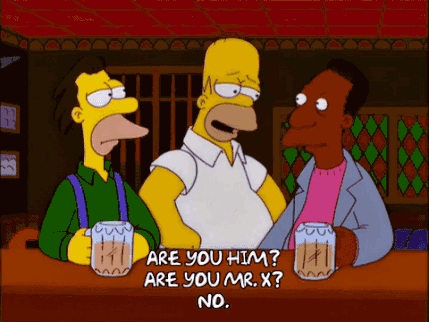 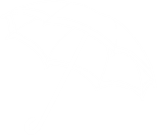 Interesting Facts
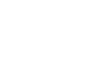 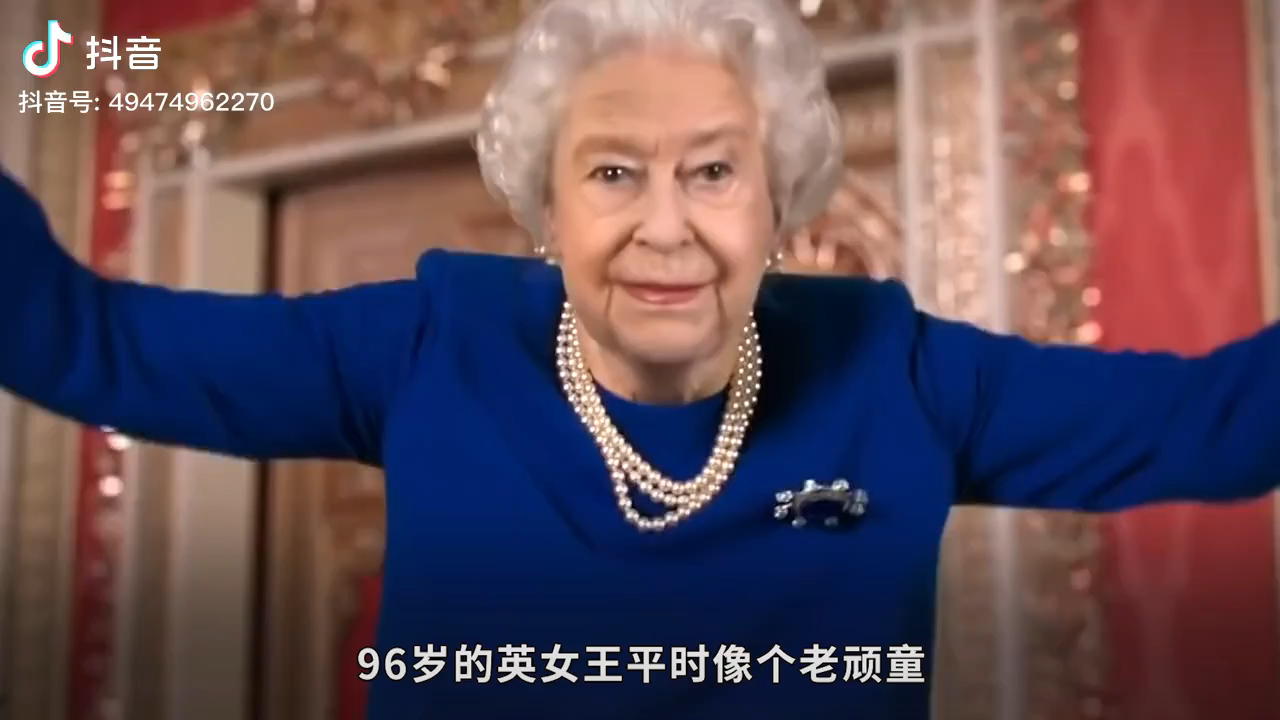 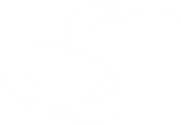 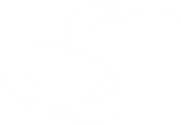 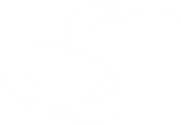 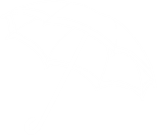 What kind of animal did she like most?
Corgi!
Corgi!
Corgi!
Corgi!
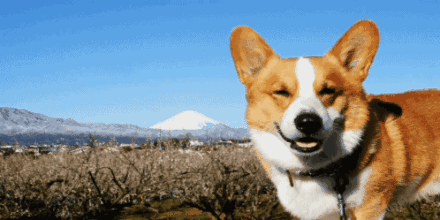 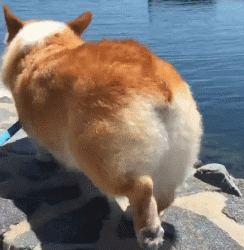 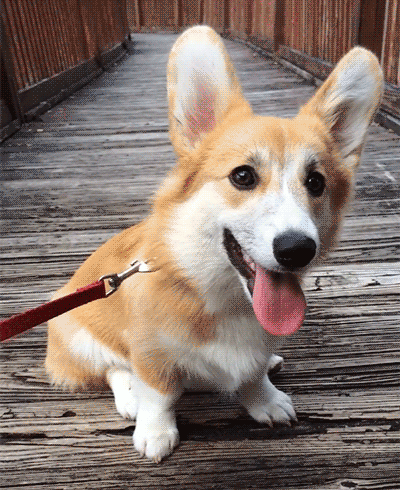 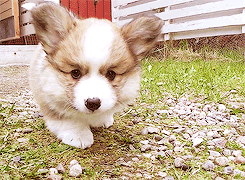 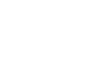 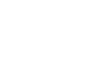 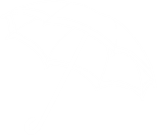 Read the paragraph about Corgis and fill in the form
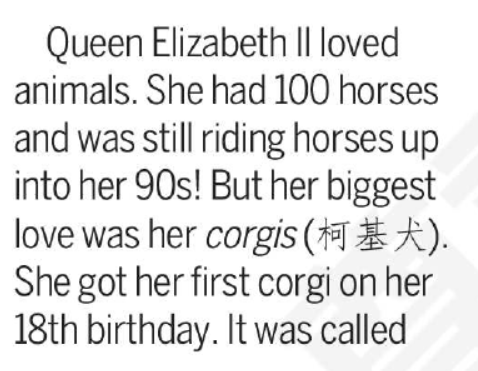 Horse & Corgi
Animals
18th
birthday
First Corgi
Her name
Susan
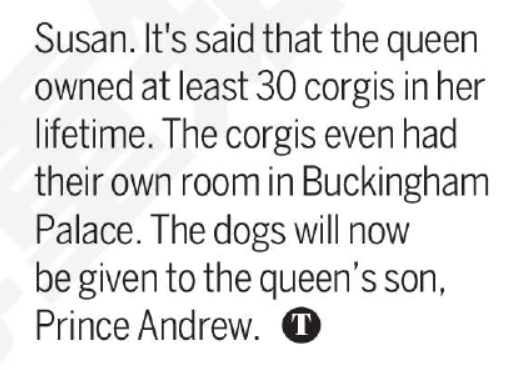 At least 30
How many
Future Master
Prince Andrew
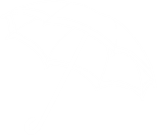 Read the paragraph and  match
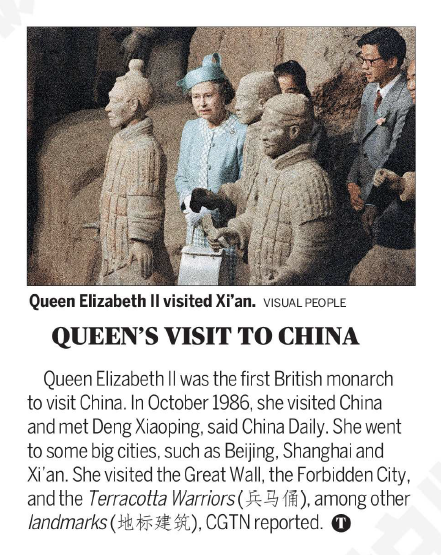 Beijing Shanghai
Xi’an
Who
Forbidden City
Terracotta Warriors
City
Landmark
Deng Xiaoping
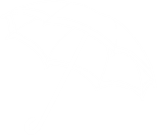 Read the paragraph and  guess the meaning and translate the sentences
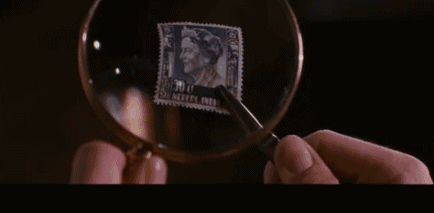 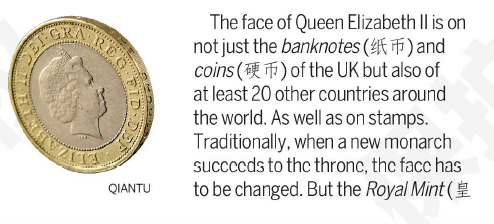 stamp
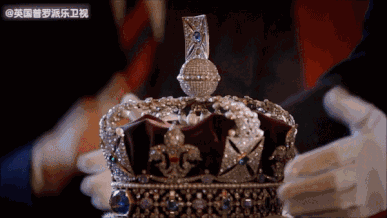 throne
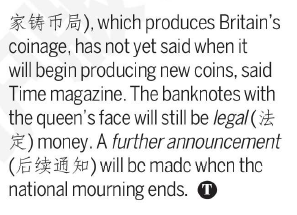 Traditionally, when a new monarch succeeds to the throne, the face has to be changed.
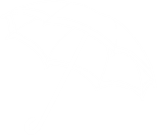 Group work: If you are the queen what you will do for the students?
school life
food
study
travelling for three days with classmates every term
have a PE lesson everyday
two students in one dorm
watch a movie every week
have a school basketball
 game
 every term
……….
20 students in one classroom
everyone has a computer
school finishes at 5:00 p.m.
talk freely in class
Less homework
……
you will have 30 minutes for breakfast 
you will have a small shop on campus
you can eat snacks after class
…….
happy
relaxed
If I am a queen, I will let the students have 30 minutes to have breakfast. For example, the students can drink some milk or coffee and choose the food that they like and they can talk with their classmates about the interesting things at school. Because we only have 5 minutes to eat and we can’t talk now. I feel very unhappy and fast. I even have the food in my mouth on my way back to the classroom. I want to be happy and healthy so I will do this for my students. (50words)
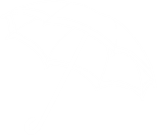 Be a good leader
He who would wear his crown must bear his weight!
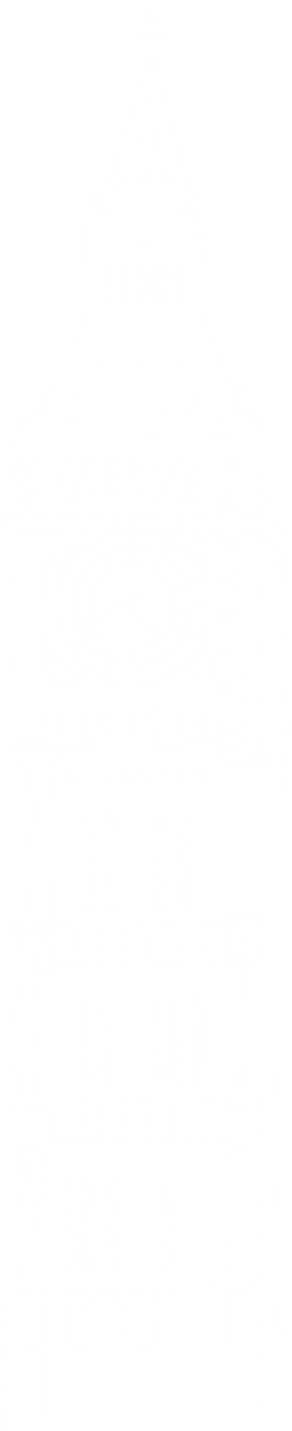 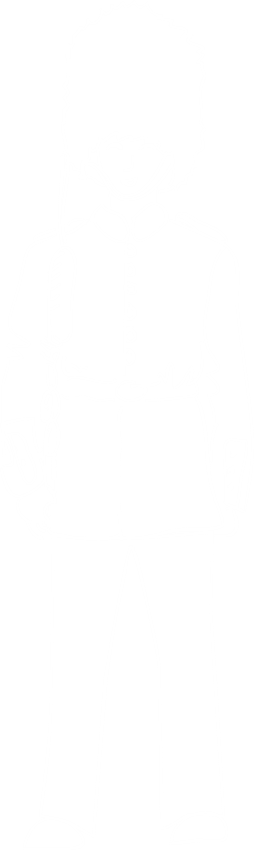 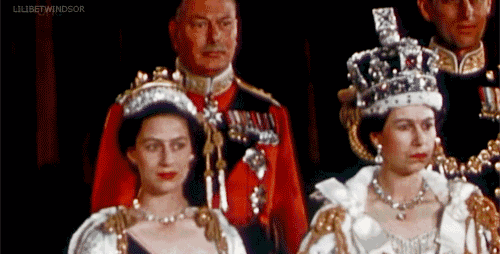 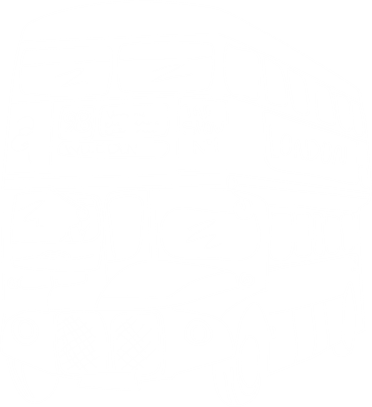 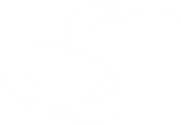 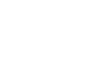 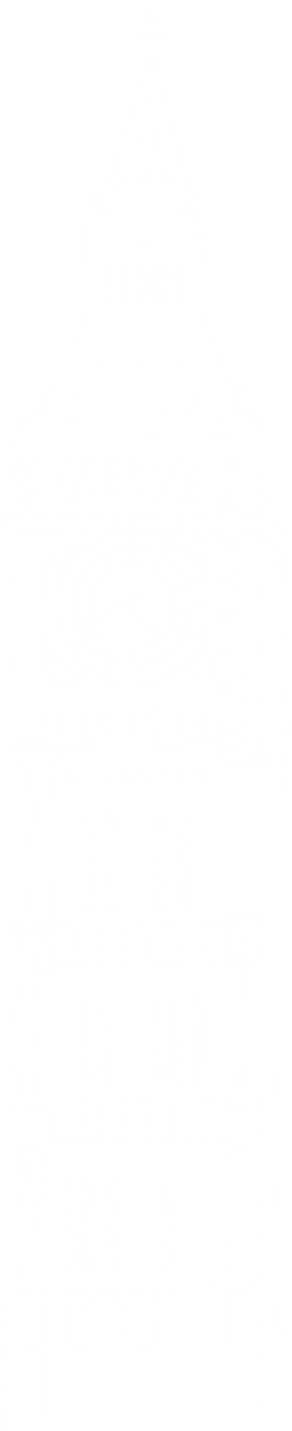 R.I.P Thank you!
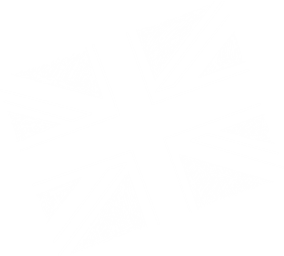 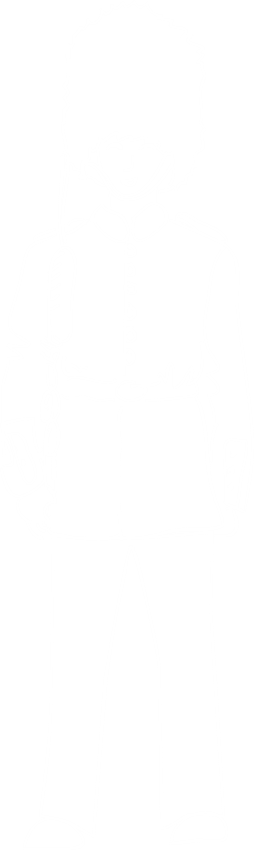 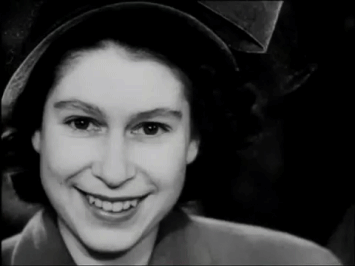 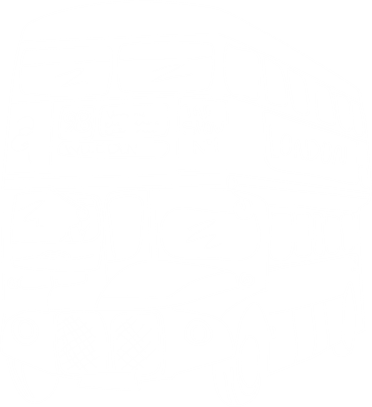 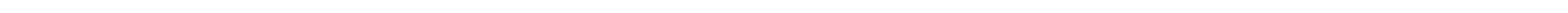 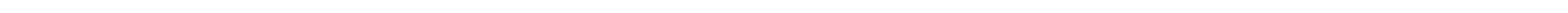 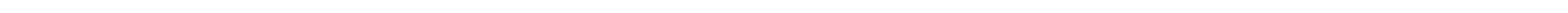 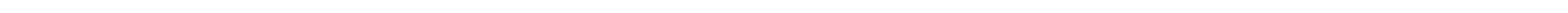 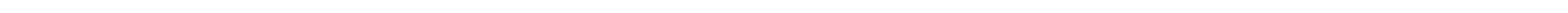 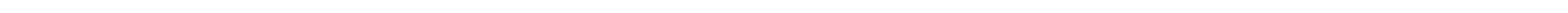 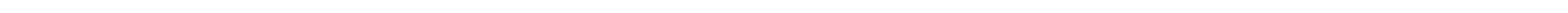 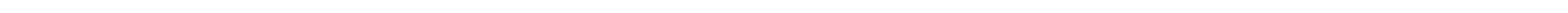 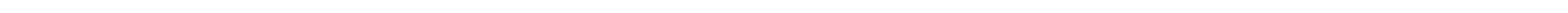